2025-2026 ERASMUS+ KA131 AND KA171 LEARNING MOBILITY ORIENTATION MEETING
PLACE: Prof. Dr. Fuat Sezgin Central Library Conference Hall
Date: 29.04.2025
Time: 15.30-17.30
IMPORTANT ANNOUNCEMENT
All students placed at a partner university under the Erasmus+ study mobility programme are currently considered "candidate students." Participation in the programme is contingent upon several factors, including acceptance of the nomination by the partner university, issuance of an acceptance letter, submission of the required documents, successful visa application (if applicable), and the decisions of the relevant authorities at the host institution or in the host country. As stated in the placement results announcement, our institution cannot be held responsible for any issues that may arise from these circumstances.
Students are encouraged to check the nomination deadlines of the partner institution for the upcoming autumn and spring semesters and decide which semester they prefer to study abroad. The nomination process—formally notifying the host institution that a student has been selected for Erasmus+ mobility—is carried out by the Erasmus coordinator of the relevant department.
WHAT IS THE ERASMUS+ (KA131) PROGRAMME?
-Erasmus+ KA131 is an exchange programme supported by the European Union. It aims to provide short-term student and staff exchange between higher education institutions in the European Union countries and Türkiye for students whom are in a higher education institution to gain vocational training / work experience in a business or organisation in a different country.
- It is a programme that geographically covers the member countries of the European Union as well as Norway, Iceland, Liechtenstein, North Macedonia, Serbia and Türkiye.
WAIVER
It has been notified that students who have decided to give up their activities for any reason should fill in the Waiver Petition in the relevant announcement on our web page [2025-2026 ACADEMIC YEAR ERASMUS (2025 project) STUDENT MOBILITY RESULTS ANNOUNCEMENT] and send it to the International Academic Relations Coordinator's address erasmus@deu.edu.tr until 19 September 2025 and inform the Erasmus Coordinator of the relevant department separately.
- If there are any students who decide to give up Erasmus education during the process (after 19 September 2025), we kindly request them to submit a Waiver Petition (stating the reason for the withdrawal) to us as soon as they take this decision.

Students who decide to withdraw from their Erasmus+ mobility for any reason are required to complete the Waiver Petition available in the relevant announcement on our website [2025–2026 Academic Year Erasmus (2025 Project) Student Mobility Results Announcement], and submit it to the International Academic Relations Coordination Office via erasmus@deu.edu.tr by 19 September 2025. In addition, they must inform the Erasmus Coordinator of their department separately.
Students who choose to withdraw after 19 September 2025 are kindly requested to submit a Waiver Petition (indicating the reason for withdrawal) as soon as they make this decision.
Step by step erasmus+ learning mobility
OUTGOING STUDENT WORK FLOW CHART
This is the main workflow to be followed by all Erasmus+ study mobility candidates.All students are required to carefully follow the steps outlined before, during, and after their Erasmus+ mobility in accordance with this workflow.
The full process is available at: https://international.deu.edu.tr/erasmus/ogrenim-giden-ogrenci-erasmus/
CHECKLIST FOR ERASMUS DOCUMENTS
You can view the list of documents required Before the Mobility, During the Mobility, and After the Mobility. This checklist will help you verify whether you have any missing documents related to the procedures for:
Your Erasmus departure (e.g., Mobility Start-up Process/ Erasmus grant agreement signing), and
Your Erasmus return (Mobility Wrap-up Process).
Please ensure you have completed all the necessary documents before requesting an appointment via email from our Coordination Office.
 Access the Checklist here: https://international.deu.edu.tr/erasmus/ogrenim-giden-ogrenci-erasmus/
Step 1 – Nomination
Nomination Process
Nomination refers to the official notification of a student, who has been selected for Erasmus+ study mobility, to the host institution by the relevant Erasmus Departmental Coordinator.
Nomination is the first official step in the Erasmus+ process for all students.
Students planning to study abroad during the Autumn or Spring semester must pay attention to the nomination deadlines set by the host institution for each semester.
These deadlines often differ between semesters.
While uncommon, some institutions may set a single nomination deadline for both semesters.
At Dokuz Eylül University (DEU), the nomination must be carried out by the relevant Erasmus Department Coordinator, not the student.
This may be done via email or through an online platform provided by the host institution, if available.
Students must not contact the host institution directly before the nomination is completed.
It is essential that the student’s details are accurately and fully submitted to the host institution on time, or within any extension period granted by the host institution.
Once the nomination is completed, the host institution will contact the student directly to provide:
Detailed application procedures
A list of required documents and their submission deadlines
Accommodation options
Insurance requirements, and other relevant guidance.
The student must carefully read all information provided by the host institution, visit the website of the host university's International Office, and follow all instructions thoroughly and promptly.
Step 2 - Contact with the Host Institution/University
The host university will contact you after your nomination. 
They will share information such as application deadlines, required documents, course catalogues, and the opportunities they can offer you. In this regard, do not miss any deadlines, prioritise the necessary documents, and proceed in a planned and organised manner. 
You can also visit the web pages of the host university (such as the International Office or Erasmus Office) before they contact you, to get an idea of the procedures. Sections like “Exchange Students” or “Erasmus Incoming Students” will be helpful. 
The documents the host university may request from you include a learning agreement, proof of your foreign language proficiency, your transcript, a copy of your passport, etc.
Erasmus+ Learning Agreement - (OLA: Online Learning Agreement)
The Learning Agreement is a document that outlines the courses you will take at the host institution, approved by your home university, and the courses that will be credited at DEU in return.
After your nomination, review the course catalogue on the host university’s website to select the courses you wish to take. You should gather all necessary information about the courses to present to your Erasmus Department Coordinator at DEU. This includes details such as the language of instruction and the number of ECTS credits of each course.
During the course selection and matching process, consult your department coordinator for assistance in preparing the Learning Agreement.
Students must have a minimum of 30 ECTS whether its total course credits or thesis responsibiltiy in DEU for the semester they will study abroad. Correspondingly, you are required to take 30 ECTS credits at the host institution in one semester, which will be accreditated with your courses at DEU.
You can find instructions on how to complete the Learning Agreement and the template itself under the “Documents” section at the following link:https://international.deu.edu.tr/erasmus/ogrenim-giden-ogrenci-erasmus/
In order for the Learning Agreement (LA) to be valid, it must include the signatures of the student and the coordinators from both institutions, as well as the official seals of both institutions. If any of these three required signatures or seals are missing, the Learning Agreement will be considered invalid.
Online Learning Agreement (OLA)
The Learning Agreement (in Word format) must be signed by the student, DEU, and the host institution, and then shared as a scanned copy via e-mail. This method has been commonly used for years. However, many universities have recently started to adopt the Online Learning Agreement (OLA) system, where students prepare their course matching tables on an online platform and all approvals and notifications are completed digitally.
If your host university requires the use of OLA instead of the traditional LA, you or your Erasmus department coordinator can contact our Coordination Office for guidance and assistance in creating your OLA.
At present, while some European universities have fully adopted OLA, others are still developing the necessary infrastructure. Therefore, technical issues may occur during the transition period.
OLA, like the traditional LA, includes tables showing the courses to be taken abroad, their ECTS credits, and the corresponding courses at DEU. These tables must be approved by all three parties: the student, the Erasmus coordinator at DEU, and the responsible person at the host institution. If any course changes occur during the mobility period, they can also be updated and approved via OLA.
Online Learning Agreement (OLA)
How to Complete Your Online Learning Agreement (OLA)
To create your OLA, visit:https://learning-agreement.eu/user/login
Steps:
Click "Log in with MyAcademicID".
Log in with your Google account.
Create your profile.
Fill in the tables with:
Courses you will take at the host institution.
Equivalent courses at DEU.
Enter your Erasmus department coordinator's details under "Responsible Person at the Sending Institution". Once submitted:
Your coordinator may approve and sign it online.
Or reject it if changes are needed, allowing you to revise and resubmit.
After DEU approval, the OLA is forwarded to the host university. Be sure to enter the correct details of the Responsible Person at the Receiving Institution (usually the incoming student contact at their International Office).
Since not all institutions fully use the OLA system yet, technical issues may occur. If needed and agreed upon by the host university, the Learning Agreement can still be completed using the Word format.
Language Proficiency Document
The host university may require proof of your language proficiency. This document is issued by the International Academic Relations Office. To request it, please send an e-mail to erasmus@deu.edu.tr.
Please note that it may take up to 5 working days to prepare and approve the document, so make sure to submit your request in advance.
Invitation/Acceptance Letter
Once you complete your Erasmus application (by submitting or uploading the required documents), the host university will send you an Acceptance/Admission Letter or Invitation Letter. This document includes your personal information and the dates of your study period at the host institution.
This letter is required for your visa application.
The dates in the letter are also used by our Coordination Office to calculate your Erasmus grant.
The letter must be on the official letterhead of the host university, signed and stamped by an authorized official. Alternatively, it can be electronically signed or barcoded.
A scanned copy sent to you by e-mail is usually sufficient for Erasmus procedures. However, please check whether the consulate of the country you are applying to requires the original hard copy sent by post.
When you receive the letter, make sure to verify that all information is correct.
Step 3 - Procedures related to your Academic Unit
Board of Directors Decision
This is an official approval issued by your academic unit (Faculty / Institute / School) confirming that:
You are eligible to participate in Erasmus mobility,
You will be considered on academic leave during your exchange period, and
Your courses will be recognized upon your return.
The Board of Directors Decision must be obtained before the Learning Agreement is finalized and approved.
If you are a Research Assistant, two separate Board decisions must be issued:
One as staff (regarding your personal rights),
One as a student (for participation in the Erasmus program).
If any changes are made to the planned courses or credits in your Learning Agreement after mobility begins, a new Board Decision is required.(Exception: This does not apply to students from the Faculty of Literature.)
English Transcript
Transcript of Records
This document lists all the courses you have completed or are currently enrolled in, along with their ECTS credits, final grades, and your cumulative GPA.
The English transcript you submit to the International Academic Relations Coordination Office must be up to date.Please note that if your GPA is below 1.80/4.00, you are not eligible to participate in Erasmus study mobility.
Step 4 - Travel Planning
Visa Procedures – Grant Letter (Letter of Verification)
This letter is issued by the International Academic Relations Coordination Office to support your visa application.
To request it, send your Acceptance/Invitation Letter—which must include your study dates or academic calendar—from the host institution to erasmus@deu.edu.tr.
Please note that it may take up to 5 working days for the document to be prepared. Make sure to apply in advance and regularly check your e-mail for updates.
Travel and Health Insurance
Dokuz Eylül University, the National Agency, or the host university is not responsible for any expenses arising from accidents, illnesses, or other incidents during your Erasmus mobility.
You must have travel and health insurance. Even if you obtain a “health benefit document in case of emergency” from the Social Security Institution (SSI) based on bilateral agreements (e.g., TR-CZ111 for Czech Republic, AT/11 for Germany, HR/TR3 for Croatia), this document only covers emergency treatment in public hospitals within the borders of that specific country and is not valid elsewhere.
You should consult SSI to check if there is an agreement between Turkey and your host country, and if you qualify for these documents.
Your travel health insurance policy must:
Cover the entire duration of your stay abroad.
Provide a minimum coverage of €30,000.
Meet the specific requirements of the host country and/or university, especially for visa purposes.
Sometimes, consulates require insurance purchased from a local company in their country.
We strongly recommend purchasing insurance after confirming the coverage details, especially regarding epidemic or pandemic diseases.
Grant Payment and Account Details
Your Erasmus grant will be transferred from our Ziraat Bank account. It is recommended to open a current Euro account at Ziraat Bank to avoid interruptions or commission fees. However, other banks may also offer seamless transfer options.
Before opening an account, research whether your chosen bank has a branch or partner bank in the city or country you will be going to. Also, check the transfer fees and processing times.
Your bank account must be:
Opened in your own name at a bank in Turkey.
You may also consider opening a joint account. In this case, your name should be listed first, followed by your relative’s or family member’s name. Both parties will have access to the funds in a joint account.
When choosing a bank, consider:
Whether the bank will deduct fees when receiving your grant transfer.
Which bank will provide easy and low-cost access to your funds in Euros while you are abroad.
Since banking conditions vary by country, you are encouraged to research and choose the best option for your situation.
OLS (Online Linguistic Support) EU ACADEMY
The program was established to support the improvement of students’ language proficiency.
When preparing their departure documents, students should email our Coordination Office to request an appointment and specify the language in which they wish to take the OLS exam (English, German, or French). The necessary exam information will then be sent via e-mail.
Students must take the online OLS First Assessment before starting their Erasmus+ mobility. The OLS Second Assessment at the end of mobility is no longer mandatory.
The exam results do not affect your eligibility for Erasmus mobility, but all students are encouraged to complete it carefully.Students who score B2 or above on the OLS exam can access various online language courses available through the system.
Step 5 – Procedures Related to International Academic Relations Office
Please contact our office at least 20–25 days before your departure (if only your visa is pending). Except for urgent cases, all procedures will be conducted via face-to-face appointments at our office, where your Erasmus grant agreement will be prepared.
You must complete your Pre-Departure Erasmus File (submit required documents and sign the Erasmus Contract) before starting your mobility abroad. Without these documents and a signed Erasmus Agreement, your Erasmus activity will be considered invalid.
Documents that needs to be submitted to the International Academic Relations Coordinator for your Erasmus Agreement:
Invitation letter
Learning Agreement for Studies
During the Mobility
•When you are in the host institution; you may need to change the courses specified in the "Learning Agreement - Before the Mobility" tables or the credits (ECTS) of these courses for various reasons. In this case, you must use the “During the Mobility” section, which is the second part of the Learning Agreement document.
•In order to recognize new courses within 30 days at the latest after the start of the semester in the host institution, you must submit your "Learning Agreement - During the Mobility" document to your Erasmus Coordinator at DEU and get its approval. Following this, you must ensure that a new Board of Directors Decision is issued for course changes. 
**Faculty of Literature students do not need to issue a new Board of Directors Decision in case of a course change.
After the Mobility
➢The online EU survey (EU Survey) will be sent to your e-mail address given to us pre-departure files and must be filled out before making an appointment from our office for Erasmus return procedures.
➢You must make an appointment by sending an e-mail to erasmus@deu.edu.tr from the International Academic Relations office within 30 days at the latest (by completing all your documents) after your return date.
➢The documents you need to submit to the International Academic Relations Office;
•Confirmation of Stay/Certificate of Attendance Certificate indicating the duration of Erasmus training.
•During the Mobility section of your Learning Agreement approved by all parties (if there is a course change)
•Decision of the Board of Directors (If there is a course change)
•Transcript document showing lecture results that you received from the other institution (in case of delay or absence of transcript, approved Learning Agreement - After the Mobility table can be used)
•Wet Signed/Sealed DEU Transcript (in which the courses you have taken within the scope of Erasmus are processed)•Photocopies of the original of your passport and the pages with input-exit stamps
•EU Survey (Do not take a print-out version of this, system automatically shows the status of the survey.)
Erasmus+ Grants (KA131)
Erasmus Grant Information
Erasmus grants are provided free of charge by the National Agency through the university. These grants are financial support only and do not cover all expenses abroad.
You will not receive additional payments for expenses such as flight tickets or accommodation beyond the grant.
70% of the grant is paid in the first installment, within 20 working days after you complete your departure file and sign your Erasmus Agreement. The sooner you complete and submit these documents, the sooner you will receive your payment.
The remaining 30% is paid after you submit your return documents and your study period is confirmed based on passport entry-exit stamps.
If you do not successfully complete your Erasmus mobility, you will not receive the remaining 30%.
If you fail due to absence, non-participation in courses or exams, and cannot obtain a transcript from the host institution, you may be required to refund the full grant amount paid to you.
Additional Grant Support
Additional Grant Support
Disadvantaged participants who are eligible after the application and evaluation process will receive additional grant support on top of their regular Erasmus+ grant.
A disadvantaged participant is defined as someone with limited economic and social opportunities who falls into one of the following categories:
Individuals covered by Law No. 2828 (those under protection, care, or housing by the Ministry of Family and Social Services).
Students who have received protection, care, or accommodation under the Child Protection Law No. 5395.
Individuals receiving orphan or death pensions.
Spouses and children of martyrs/veterans, as well as the veterans themselves.
Additional Grant Support
5. Disabled individuals
6. Those who, or whose first-degree relatives, receive disaster assistance from AFAD.
7. Individuals who have been assigned a need-based pension for themselves or their family. It is sufficient to submit a document showing that the student, their parents, or guardians receive financial support from municipalities, public institutions (such as Ministries, Social Assistance and Solidarity Foundations, General Directorate of Foundations, Red Crescent, AFAD) when applying for Erasmus+.
8. Students who receive a pension under Law No. 2022 dated 01.07.1976 concerning needy, weak, and orphan Turkish citizens aged 65 or older, or disabled and needy Turkish citizens, if their parent or guardian is a recipient of such a pension.
INCLUSION SUPPORT
The Erasmus+ Program encourages the participation of individuals with special needs. A person with special needs is defined as a participant who would be unable to take part in the mobility or project activity without additional financial support due to physical, mental, or health-related conditions.
To provide additional grants for students or staff requiring inclusion support, the beneficiary higher education institution must submit a request to the National Agency. Once the participant is selected, the estimated additional costs are calculated, and the additional grant is requested accordingly.
Additional grant requests can be made during the contract period but must be submitted at least 60 days before the contract end date. No increase in the grant can be requested after the participant’s activity has ended.
IMPORTANT NOTES
Do not delay your visa application for the host country. Visa procedures can take time, so start early.
Check the most up-to-date information about required documents, appointment availability, and visa processing times.
Visa procedures may vary over time depending on the country, diplomatic mission, and consular staff.
It is the student’s responsibility to obtain accurate and current information on visa requirements and procedures from reliable official sources.
Students with Green Passports are also required to obtain a visa.
If your passport will expire during your Erasmus mobility period, you must apply for a new one. Ensure you have the latest information on the documents required and processing times for your passport application.
IMPORTANT NOTES
Student nominations must be submitted by Erasmus+ department coordinators. Emails sent directly by students to the host institution before nomination are not accepted.
It is the student’s responsibility to keep track of important dates such as nomination deadlines and application deadlines.
Students are advised to gather information about the host institution, including housing conditions, deposits, and required documents.
Before selecting courses, students should research course contents and consult their department coordinators well prepared.
Students must take a minimum course load of 30 ECTS at the host institution.
GRANT CALCULATION AND PAYMENT
•The grant amount will definitely not be enough for you to cover all your expenses.
•Grant calculation is made on the dates in the invitation/acceptance letter before the student leaves.
•In the current situation, within the scope of our 2025 Erasmus project, students with grant status will be paid by making a total grant calculation or partially over the date range (1 semester) where they will study abroad. The student must spend the entire semester studying Erasmus abroad in accordance with the academic calendar of the relevant contracted university.
•When the student returns, the total grant is recalculated by taking into account the dates written in the Confirmation of Stay/Certification of Attendance document and the entry-exit stamps and success status on the passport, and the remaining amount may vary according to this situation.
•If our Erasmus budget has been transferred to us, it takes about 20 working days to complete the payment process for an Erasmus student file for which there is no missing document.
•In invitation/acceptance letters from universities in Germany, the study period is usually long (6 months), but education may actually take shorter than the one stated in the letter. It is useful for students who will go to Germany to contact the counter-institution coordinator for their return dates one-on-one and get information about the study period.
Matters Requiring Special Attention
A visa is among the documents that our students must submit to our Coordination Office before going abroad for education within the scope of Erasmus (see "checklist"). As a coordinator, we work with a busy work schedule and appointment calendar. Your appointment request may not be met on the same day or within the same week. Therefore, in case of delay in the finalization of your visa application, even if your visa has not yet reached you, you can request an appointment from our Coordinatorship at least 20-25 days before your departure date and you can open your Erasmus file on the given appointment date. In this case, your Erasmus contract is prepared and signed by you. However, as with all documents, your Erasmus contract and file will not be valid unless you submit a copy of your visa to our Coordinatorship by e-mail after your appointment..
Matters Requiring Special Attention
•It is important that you inform your family members correctly about the financial dimension of the process.
•You should be aware that you need to fulfill many bureaucratic procedures before your departure within the scope of Erasmus, especially during the visa application process, and you should be ready for this.
•You can evaluate the time elapsed before your departure by improving your foreign language skills or, if possible, by saving money.
•In particular, making expenses such as buying a flight ticket, as close as possible to your education start date (in a way that can be refunded if possible) will prevent you from experiencing victimization in the face of problems that may arise asused by visa application refusal, etc.
•We strongly emphasize that our budget amount (as of 29.04.2025) has not yet been determined, that you have the status of a "candidate" as stated in the application process announcement, but that we can make a grant payment after our budget is finalized and transferred to our university; we strongly remind you to take into account your expenses and financial planning in the announcements and in this presentation.
TRAVEL SUPPORT AMOUNTS
TRAVEL DISTANCE           STANDARD TRAVEL GRANT AMOUNT (EURO)         GREEN TRAVEL GRANT AMOUNT (EURO)
+
Green Travel Grant Amount
It is the realization of the trip using public transportation vehicles with low carbon emissions. The use  of bus and trains is included in the scope of green travel.

In order to get Green Travel support Green Travel must be used on departure and return, and more than half of the entire trip must be made using green vehicles.
USEFUL INFORMATION FOR KA171 PROJECT
Grant support is 700 euros per month. 

Travel support is 1735 euros for Toronto Metropolitan University (Canada 2024 Project) , 275 euros for Universiteti i Prishtines (Kosovo-2023 Project) and 309 Euros for University Ukshin Hoti Prizren (Kosovo-2024 Project)
INTERNATIONAL ACADEMIC RELATIONS OFFICE
E-mail: erasmus@deu.edu.tr
	
International Academic Relations Office Student Counseling Days: 
Tuesday-Thursday and time: 4 PM – 5PM
THANK YOU FOR YOUR INTEREST.

*The information in this presentation dated 29.04.2025 is information that is likely to be changed for students who will apply and be selected within the scope of projects and announcements in the following days.
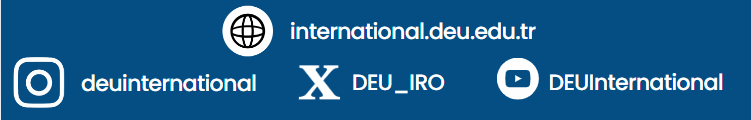